اساسيات الحاسوب الفصل الثاني المحاضرة الاولى(المرحلة الاولى)
م.م. بسمة سالم بازل
اساسيات الحاسوب الفصل الثاني
الحاسوب جهاز يتكون من مجموعة اجزاء بعضها مادي اي ملموس وتسمى الاجزاء المادية (الكيان المادي) او ما يطلق  عليها Hardware والاجزاء البرامجية او البرمجيات Software .
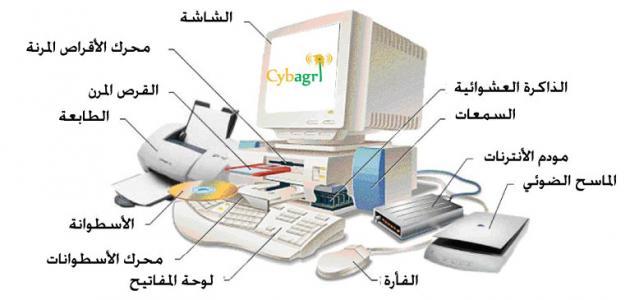 اساسيات الحاسوب الفصل الثاني
الكيان المادي : تصنف الاجزاء او المكونات المادية بدورها الى :
اجهزة الادخال: يقصد بأجهزة الادخال هي جميع الاجهزة التي تقوم بمهمة ادخال البيانات الى الحاسوب حيث يخصص لكل نوع من البيانات جهاز ادخال خاص بها .
لوحة المفاتيح Keyboard : وسيلة ادخال اساسية للبيانات الحرفية والنصوص والرقمية وتنفيذ الاوامر.



الماوس Mouse: وسيلة تأشير على شاشة الحاسوب يعمل على تحويل حركة اليد الى اشارات يستطيع الحاسوب فهما والتعامل معها.
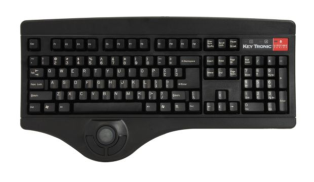 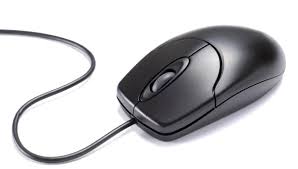 اساسيات الحاسوب الفصل الثاني
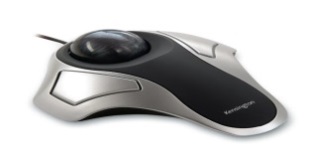 كرة التعقب:Trackball تعد ايضا من اجهزة التأشير تترجمان الحركة الرأسية والافقية.


 لوحة اللمس Touchpad: عبارة عن سطح املس موجود كجزء ثابت في الحواسيب المحمولة يمكن استخدامه بدلا عن الماوس.


لشاشة الحساسة للمس Touch Screen:تعطي هذه الشاشة امكانية تحكم المستخدم بالحاسوب بطريقة مباشرة بواسطة لمس الاصبع للشاشة بطريقة مباشرة او عن طريق اداة تشبه القلم.
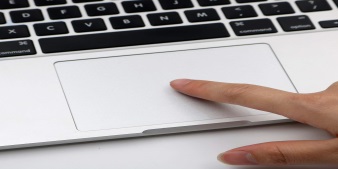 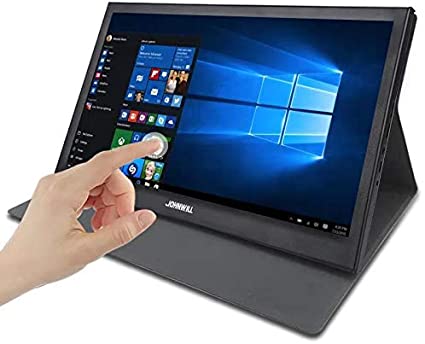 اساسيات الحاسوب الفصل الثاني
الماسح الضوئي Optical Scanner: يستعمل لإدخال الرسومات المطبوعة والمكتوبة يدويا وتحويلها الى صور رقمية اي يقوم بتحويل الصور او الرسومات او النصوص الى معلومات الكترونية يمكن استخدامها بواسطة الحاسوب.


القلم الضوئي Light Pen: يشبه القلم الذي يستخدم في الكتابة ولكنه يقوم بأرسال المعلومات الالكترونية للحاسوب كما ويستخدم لقراءة العلامات المشفرة Bar Code ويسمح للمستخدم للتأشير والرسم على شاشة العرض.

عصا التحكم Joystick: جهاز يستعمل للتحكم بالاتجاهات في الالعاب الالكترونية  وكما يستخدم في قمرة قيادة الطيارة او اجهزة التحكم بالرافعات والشاحنات.
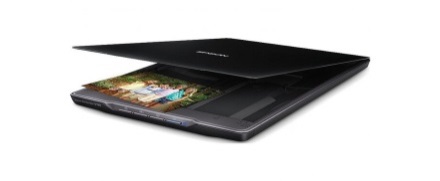 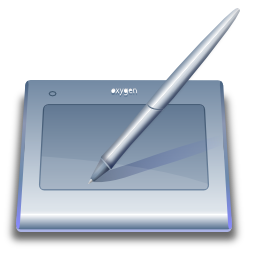 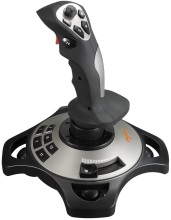 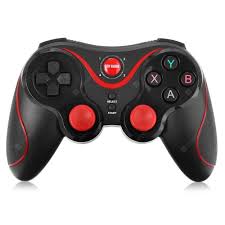 اساسيات الحاسوب الفصل الثاني
الميكرفون Microphone: يستخدم لإدخال البيانات الصوتية للحاسوب لغرض تسجيلها او معالجتها.





قارئ العلامات البصرية وقارئ الشفرة (OMR): يستخدم للإدخال السريع لبيانات محددة مثل الهويات التعريفية والبصمات او قراءة معلومات عن منتجات في الاسواق والمخازن.
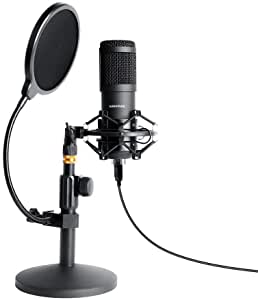 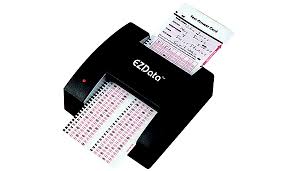 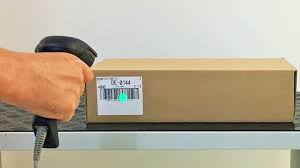 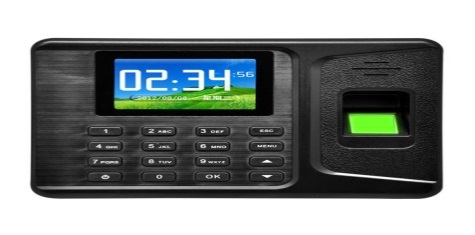 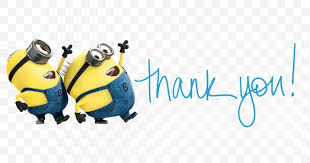 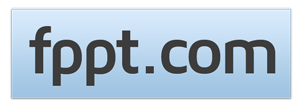